Models for Setting up Circulation Desks
Yoel Kortick
Senior Librarian
Agenda
Introduction
Accessing the Circulation Desk Configurations
A "Circulation Only" Circulation Desk
A "Circulation and Acquisitions" Circulation Desk
A "Circulation and Digitization" Circulation Desk
A circulation desk which can register new users
A circulation desk which can accept payments for fines and fees
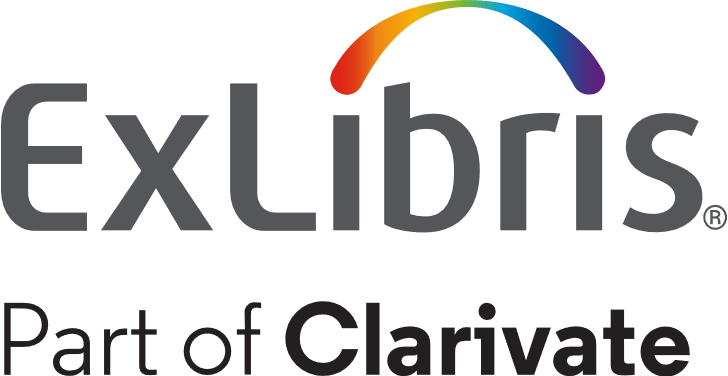 2
Introduction
Introduction
Circulation Desks can be set up in multiple ways, allowing for the institution to make the circulation desks appropriate for the local workflows. 
In this presentation we will focus on specific scenarios for setting up circulation desks.
For an overview of circulation desks see:
Configuring Circulation Desks
Adding a Circulation Desk
4
Accessing the Circulation Desk Configurations
Accessing the Circulation Desk Configurations
The circulation desk configurations are accessed as follows:

Switch to the configuration menu
On the top where it states “Configuring:” choose the library of the circulation desk(s) which you want to configure (there are no circulation desks on the level of the institution so a library must be chosen
Access the Fulfillment menu navigate to the “Library Management” section and click “Circulation Desks”
From the “Circulation Desks List” Choose “Edit” on the desired circulation desk
6
Accessing the Circulation Desk Configurations
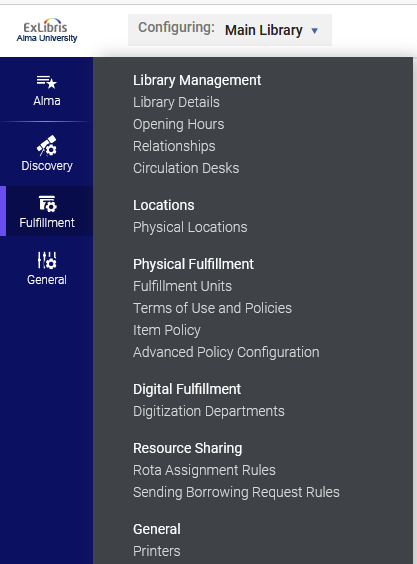 7
Accessing the Circulation Desk Configurations
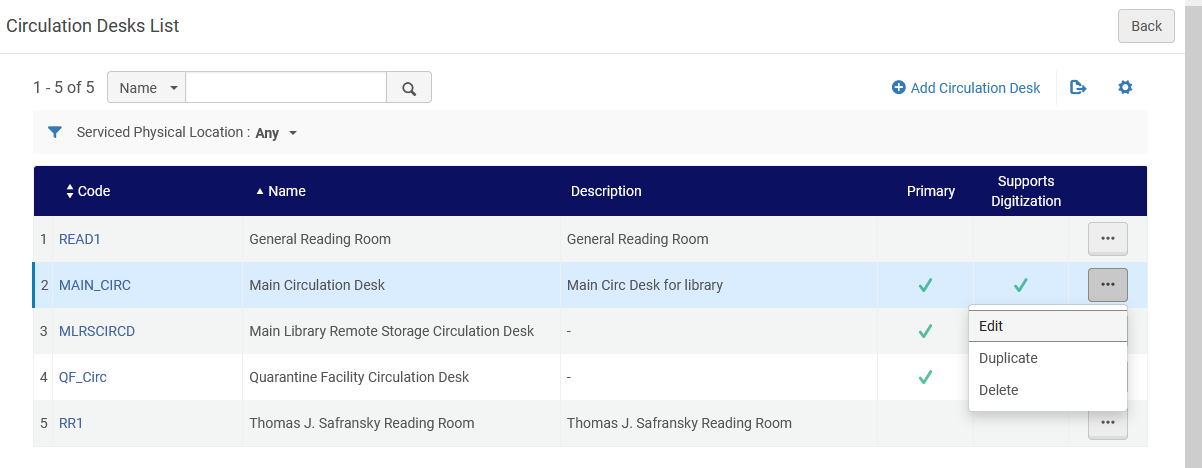 8
A "Circulation Only" Circulation Desk
A "Circulation Only" Circulation Desk
If a circulation desk will be used for “Circulation Only” then it will have no “Work Order Types” in the “Work Order Types” tab of the circulation desk.
For example, if the staff working at the circulation desk will not also be doing acquisitions receiving, then there will not be a Work Order Type of “Acquisitions Technical Services” (or similarly names work order type which will correspond to an acquisitions work order)
10
A "Circulation Only" Circulation Desk
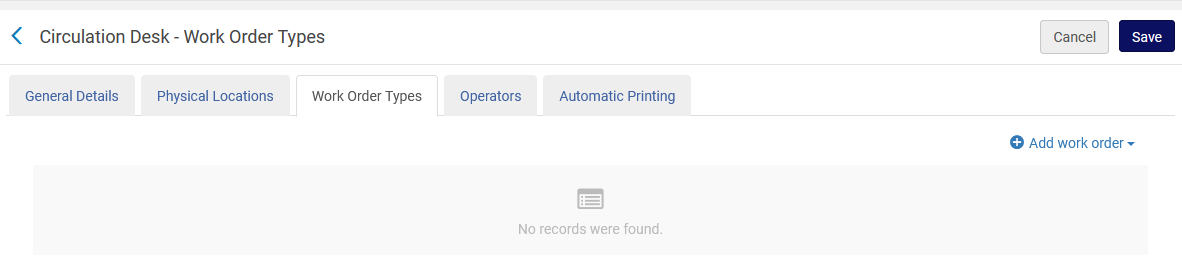 Empty.  No work order types have been added.
11
A "Circulation Only" Circulation Desk
The logged in staff user is at the “2nd floor circulation desk”
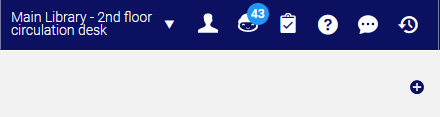 12
A "Circulation Only" Circulation Desk
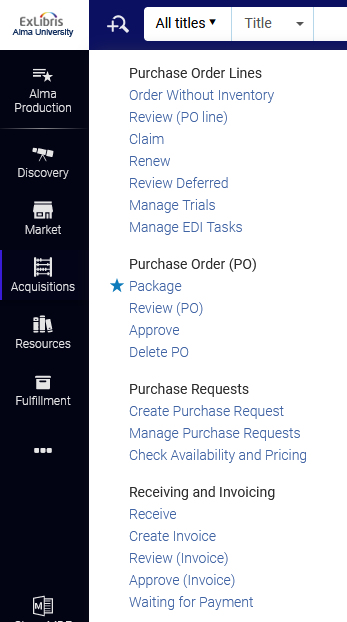 While at the “2nd floor circulation desk” we access “Acquisitions > Receiving and Invoicing > Receive”
13
A "Circulation Only" Circulation Desk
Because this is a "Circulation Only" circulation desk, the logged in staff user at the “2nd floor circulation desk” cannot do the “Receiving”, and instead will receive this message:
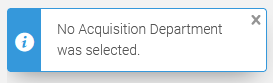 Note that in this case the logged in staff user has the relevant roles to do “Receiving” (and thus it appears in the menu) but is not in the correct circulation desk or acquisitions department.
14
A "Circulation and Acquisitions" Circulation Desk
A "Circulation and Acquisitions" Circulation Desk
In some institutions the same employee may do both acquisitions receiving and circulation activities (such as loans and returns).
Rather than making the user switch between a “Circulation Desk” (when doing circulation activities) and a “Receiving Department” (when doing acquisitions receiving), it is possible to make the circulation desk be able to do both activities.
This way the staff user won’t need to select a different location when switching between “Circulation Activities” and “Acquisition's receiving”
16
A "Circulation and Acquisitions" Circulation Desk
In order to make the circulation desk be able to do both circulation activities and acquisitions receiving a Work Order Type of “Acquisitions Technical Services” (or similarly names work order type which will correspond to an acquisitions work order) should be added to the “Work Order Types” tab of the circulation desk.
17
A "Circulation and Acquisitions" Circulation Desk
Here we will edit the “2nd floor circulation desk”
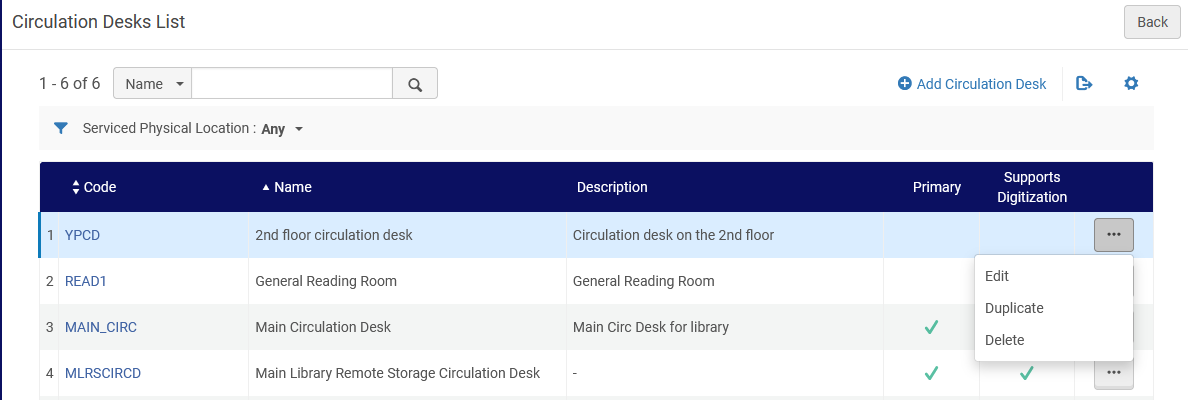 18
A "Circulation and Acquisitions" Circulation Desk
In the “Work Order Types” tab we will add a work order type
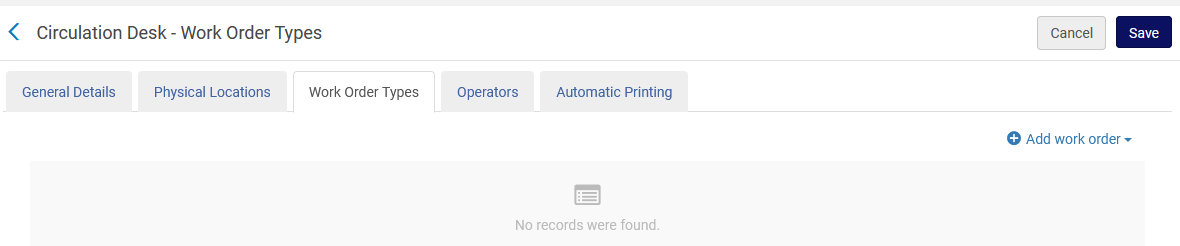 19
A "Circulation and Acquisitions" Circulation Desk
We will choose “Acquisitions Technical Services”
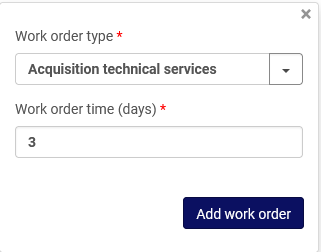 20
A "Circulation and Acquisitions" Circulation Desk
The Work Order Type has been added
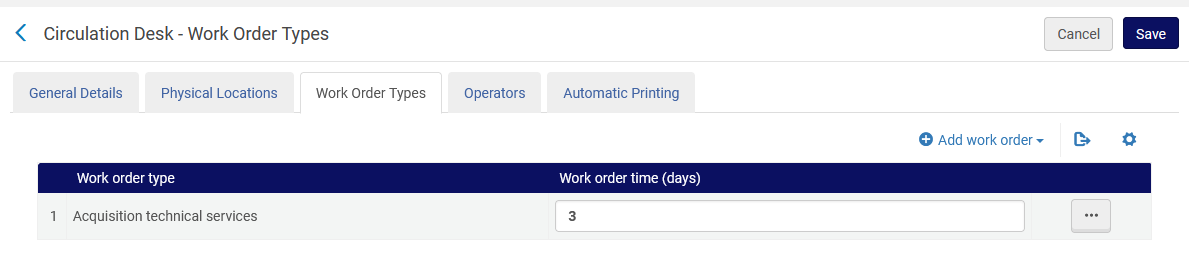 21
A "Circulation and Acquisitions" Circulation Desk
A “General Information” Note: We added “Acquisitions Technical Services”.  The full list of work order types and their definitions may be access at “Configuration Menu > General > Choose an institution or a library > Work Orders and Departments  > Work Order Types
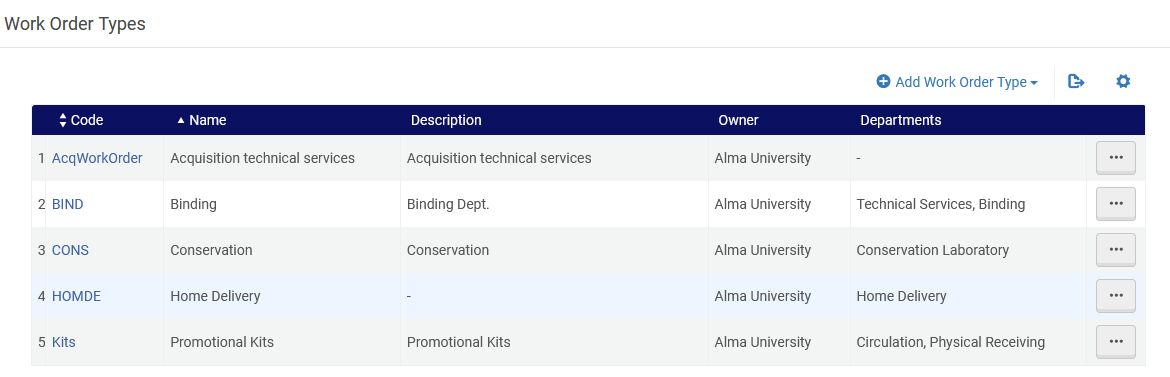 This is the one we added to the circulation desk
22
A "Circulation and Acquisitions" Circulation Desk
The logged in staff user is again at the “2nd floor circulation desk”
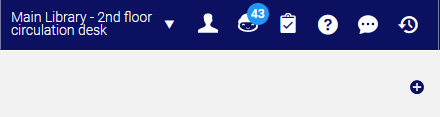 23
A "Circulation and Acquisitions" Circulation Desk
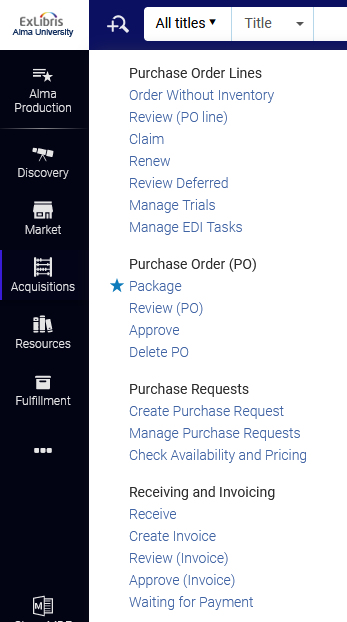 While at the “2nd floor circulation desk” we again access “Acquisitions > Receiving and Invoicing > Receive”
24
A "Circulation and Acquisitions" Circulation Desk
Instead of getting the message “No acquisition department was selected” (as happened last time) we now can receive acquisitions items
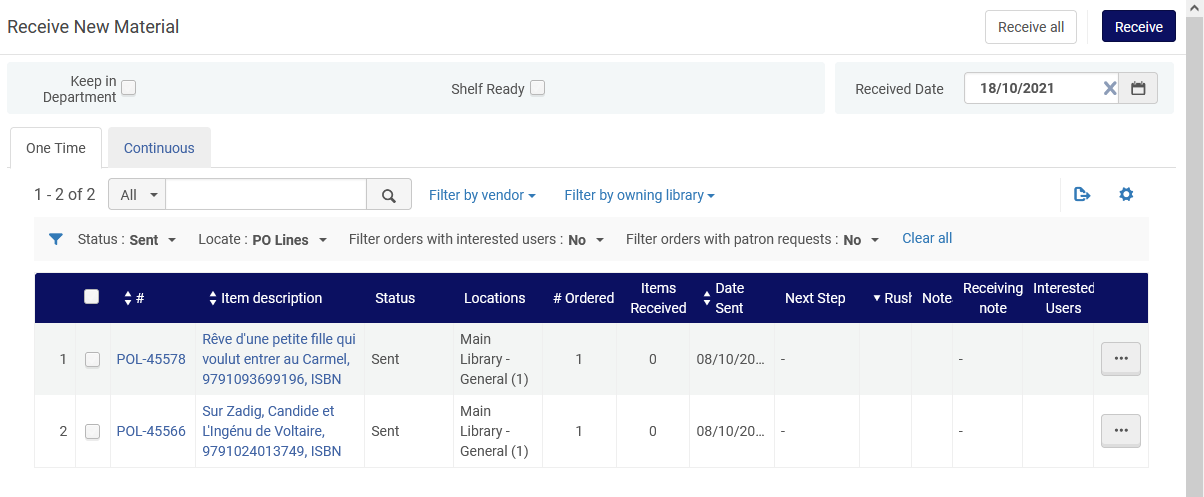 25
A "Circulation and Digitization" Circulation Desk
A "Circulation and Digitization" Circulation Desk
It is possible to define that a circulation desk will “support digitization” and thereby act as a digitization department.
This is useful in the case of an institution not having a dedicated separate “digitization department”, but rather that all digitization activities are done at the circulation desk.
In this manner if a staff user does both circulation and digitization activities, he or she can do all activities at one location without needing to change the “currently at” setting, switching back and forth from a circulation desk to a digitization department.
27
A "Circulation and Digitization" Circulation Desk
The option to define that the circulation desk will act as a digitization  department is defined in the “General” tab in the “Digitization Department” section by selecting the checkbox “Supports Digitization”.
In the example here we will show what happens before and after selecting the checkbox “Supports Digitization” for the Circulation Desk named “2nd floor circulation desk”.
We will then do a workflow using the “2nd floor circulation desk” as a digitization department.
28
A "Circulation and Digitization“ Circulation Desk
In the “General Details” tab of the “2nd floor circulation desk” the “Supports Digitization” checkbox is not checked:
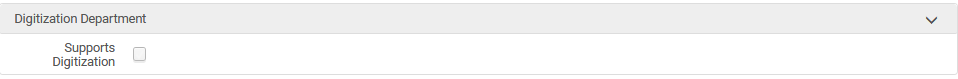 In the “General Details” tab of the “Main Circulation Desk” the “Supports Digitization” checkbox is checked:
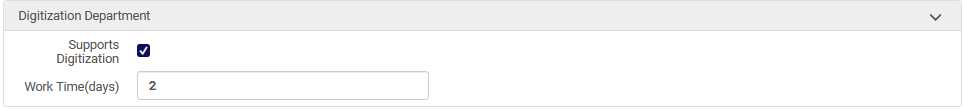 29
A "Circulation and Digitization" Circulation Desk
Within Alma we will make a staff digitization request and see what departments we may choose for the request
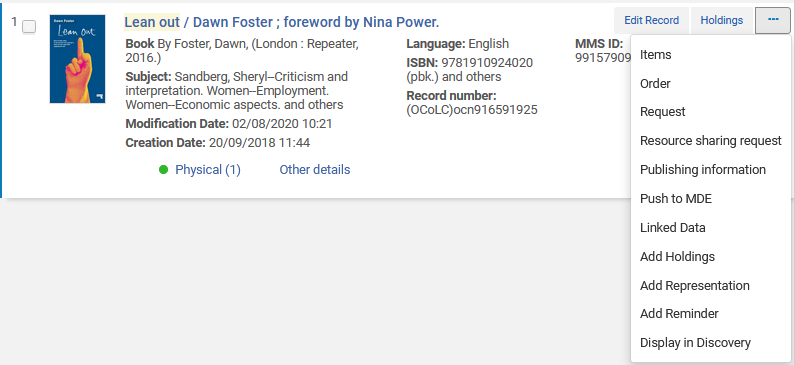 30
A "Circulation and Digitization" Circulation Desk
We will choose “Staff Digitization Request”
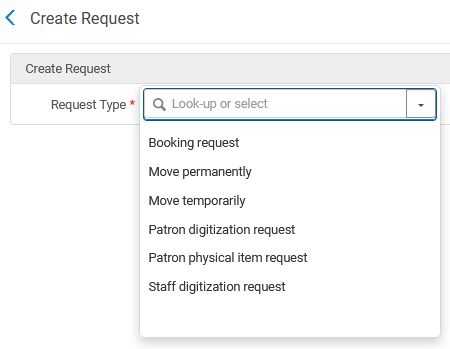 31
A "Circulation and Digitization" Circulation Desk
The only “Managing Department” which appears is the “Main Circulation Desk” because it is the only one with “Supports Digitization” checked.
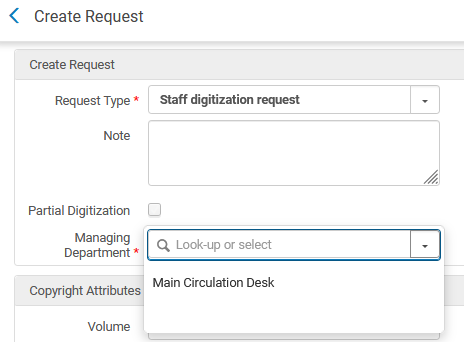 32
A "Circulation and Digitization" Circulation Desk
Now for circulation desk “2nd Floor Circulation Desk” will check the box “Supports Digitization”
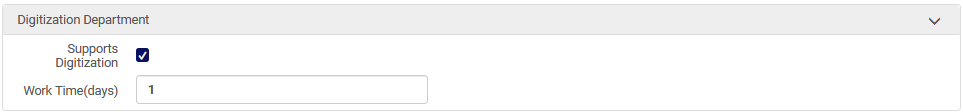 33
A "Circulation and Digitization" Circulation Desk
Now we will again create a staff digitization request and we do see the “2nd floor circulation desk”
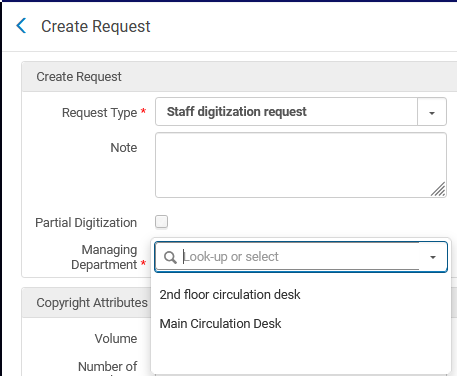 34
A "Circulation and Digitization" Circulation Desk
We will create the digitization request with the department being the “2nd Floor Circulation Desk”
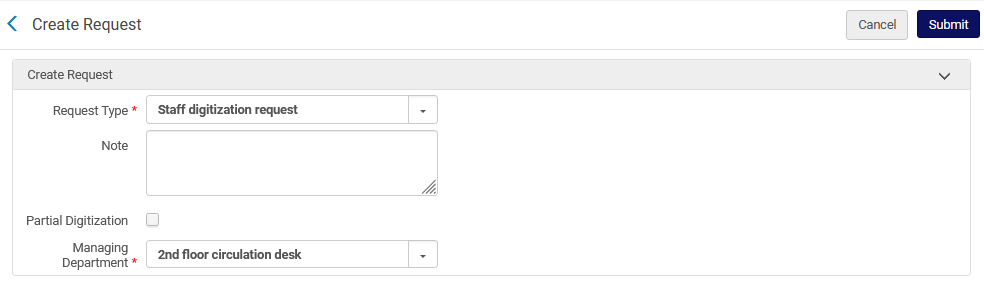 35
A "Circulation and Digitization" Circulation Desk
The staff digitization request is created
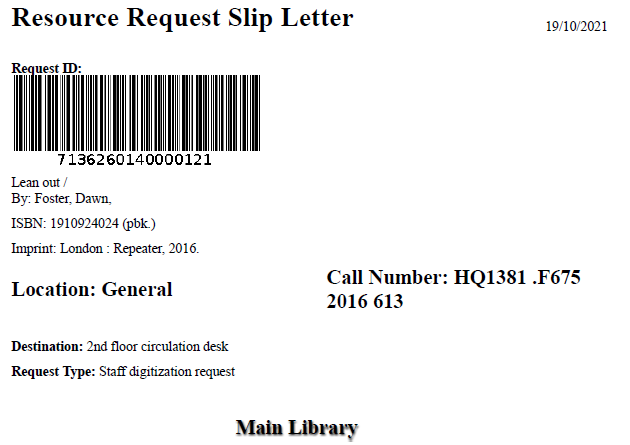 36
A "Circulation and Digitization" Circulation Desk
The item is scanned in at the “2nd Floor Circulation Desk”
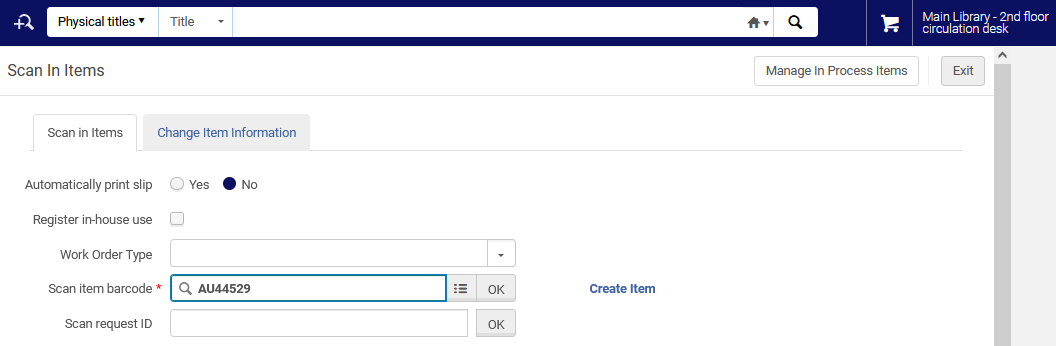 37
A "Circulation and Digitization" Circulation Desk
The processing of the request can begin at the “2nd Floor Circulation Desk”
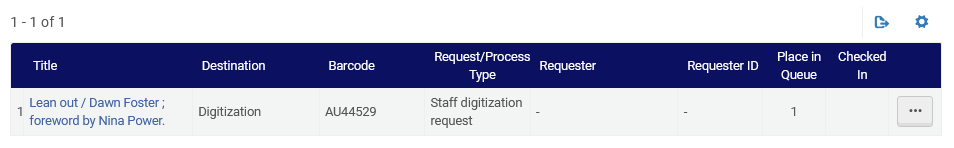 38
A "Circulation and Digitization" Circulation Desk
After scanning in the item we can click “Manage in process items” (or we can access this from the Fulfillment menu)
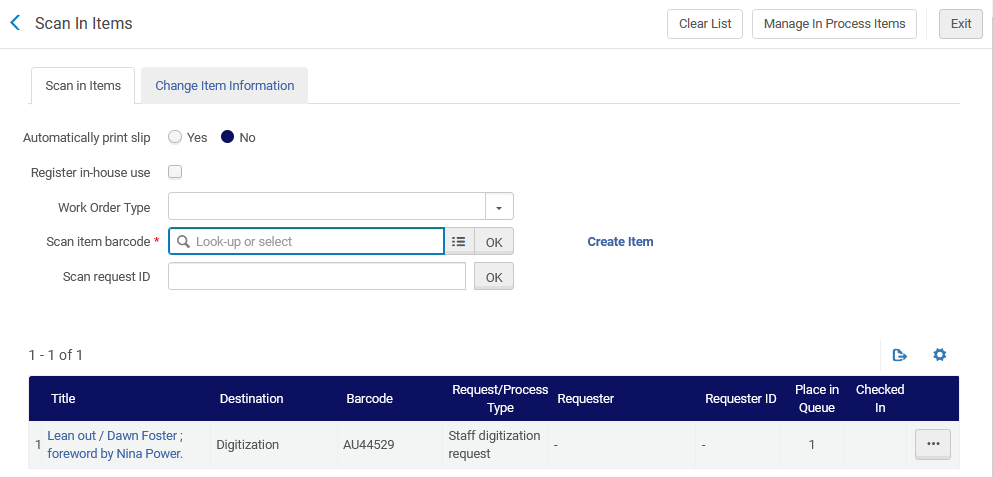 39
A "Circulation and Digitization" Circulation Desk
From the “Manage in process items” we can click “Digitization Department”
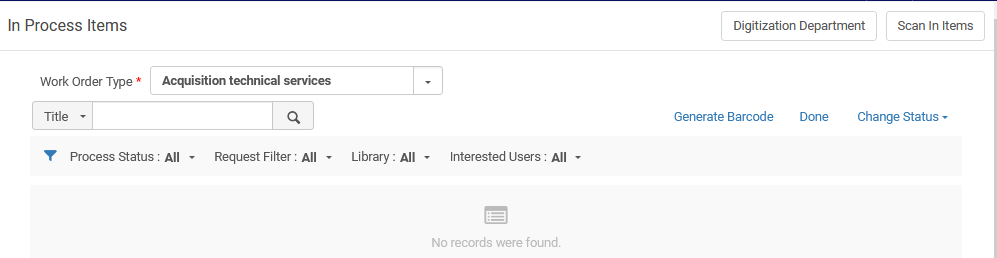 40
A "Circulation and Digitization" Circulation Desk
Now we will choose “Next Step”
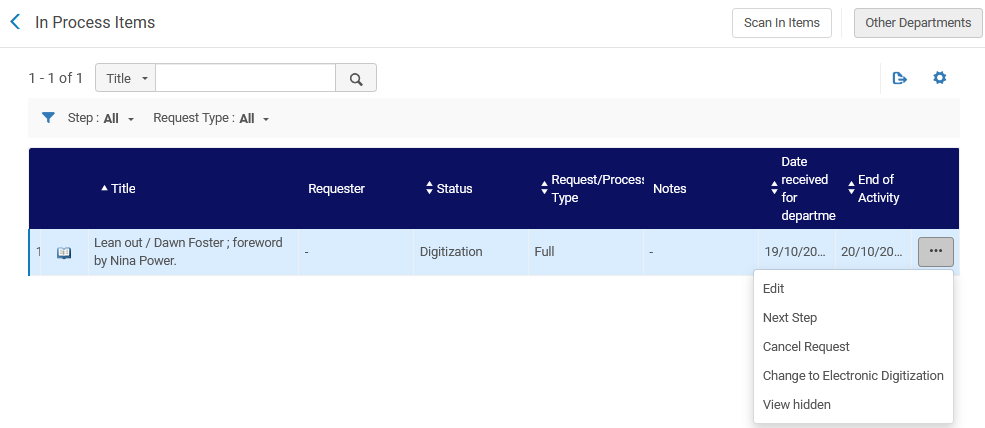 41
A "Circulation and Digitization" Circulation Desk
Now we will add the Digital Inventory (which we already scanned)
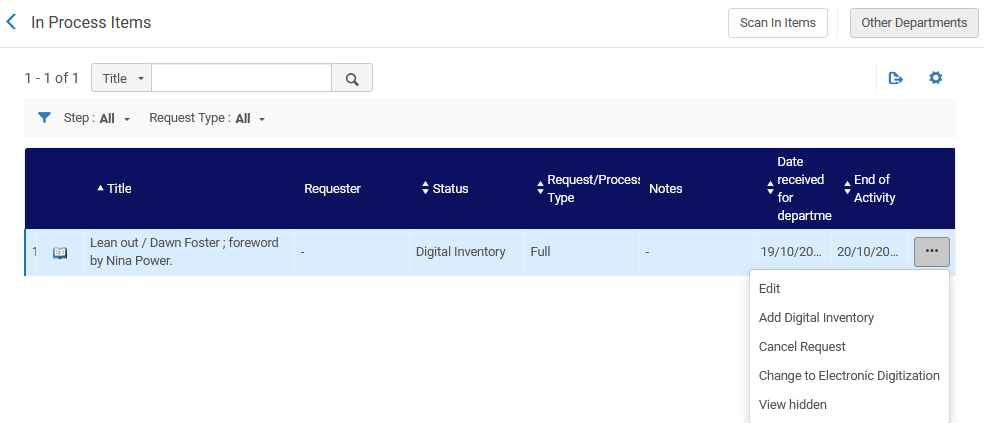 42
A "Circulation and Digitization" Circulation Desk
We upload the file and save
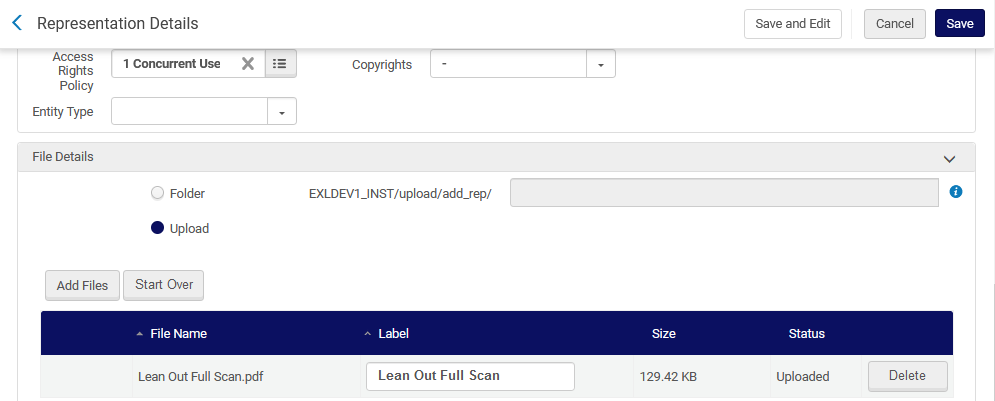 43
A "Circulation and Digitization" Circulation Desk
The process is complete so we will again scan in the item (still at the 2nd floor circulation desk)
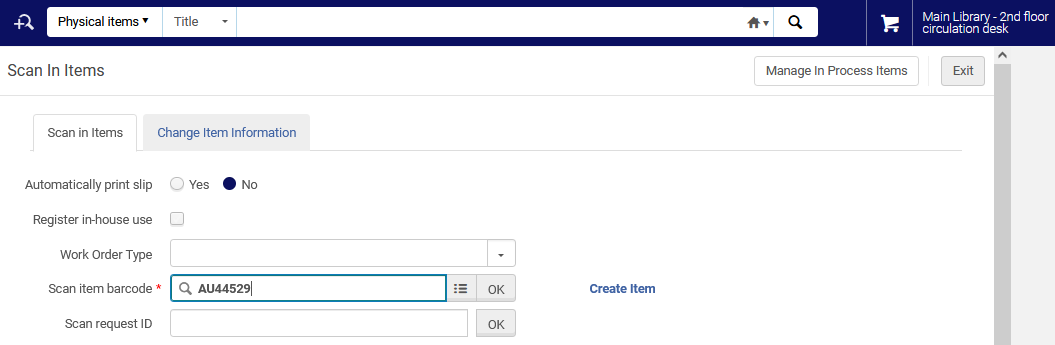 44
A "Circulation and Digitization" Circulation Desk
Now the item will go back to its place in the stacks
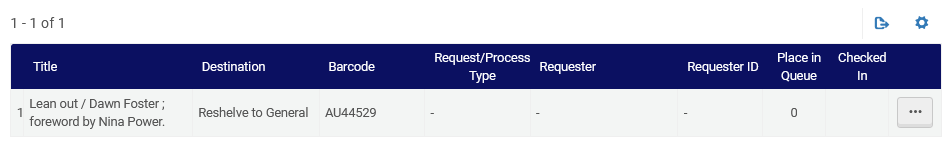 45
A "Circulation and Digitization" Circulation Desk
The Digital File has been attached to the Digital Representation for the record
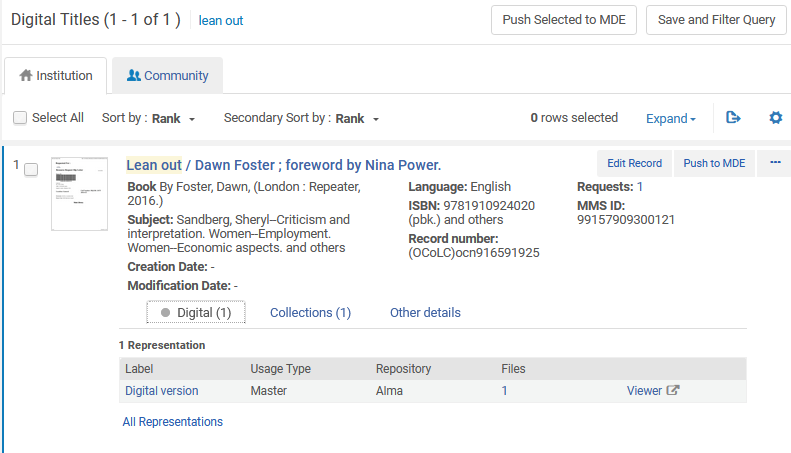 46
A circulation desk which can register new users
A circulation desk which can register new users
It is possible to define that a circulation desk has the option to register new users.
This may be useful, for example, if a patron comes to loan an item and is not yet registered.  The staff can add the patron “on the spot” and then loan him or her the item.
We will first show an example where the circulation desk is not defined to be able to register new users.
Then we will first show an example where the circulation desk is defined to be able to register new users.
48
A circulation desk which can register new users
Currently the “2nd floor circulation desk” does not have “Supports registering new users” checked
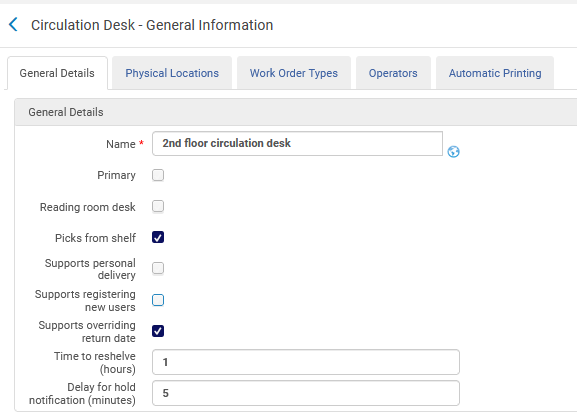 49
A circulation desk which can register new users
While at the “2nd floor circulation desk” we access “Manage Patron Services”
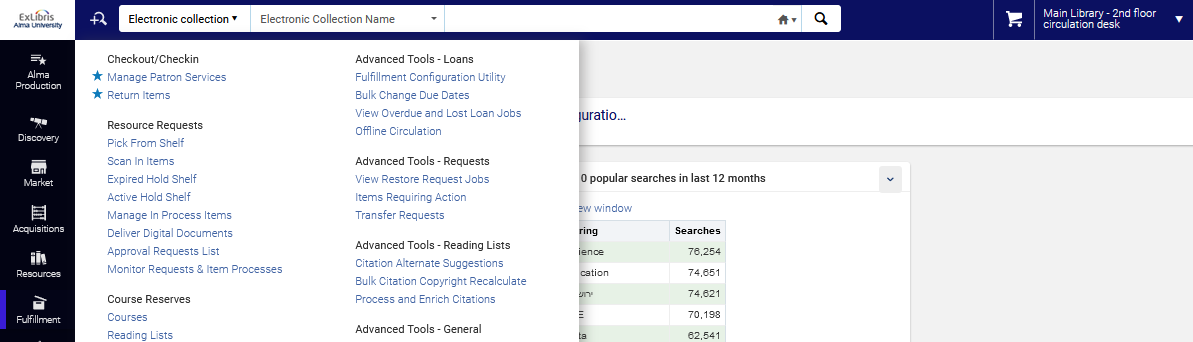 50
A circulation desk which can register new users
There is no option to register a new user
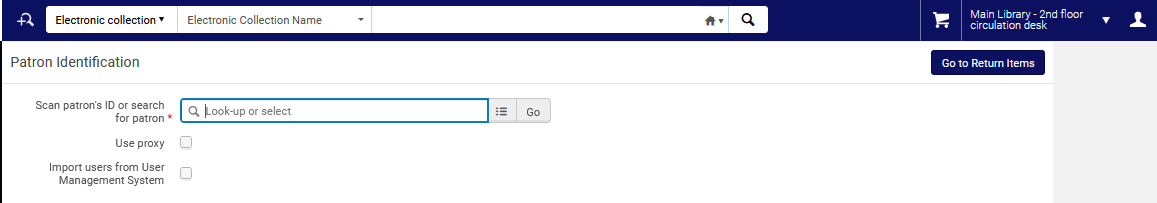 51
A circulation desk which can register new users
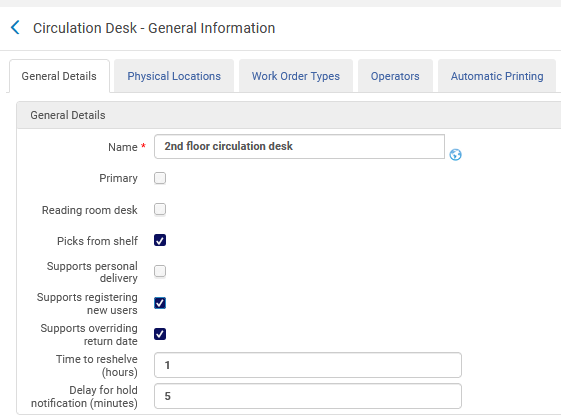 Now we have edited the “2nd floor circulation desk” so that it does have “Supports registering new users” checked
52
A circulation desk which can register new users
Now when we do “Manage Patron Services” we have an option to add a new user
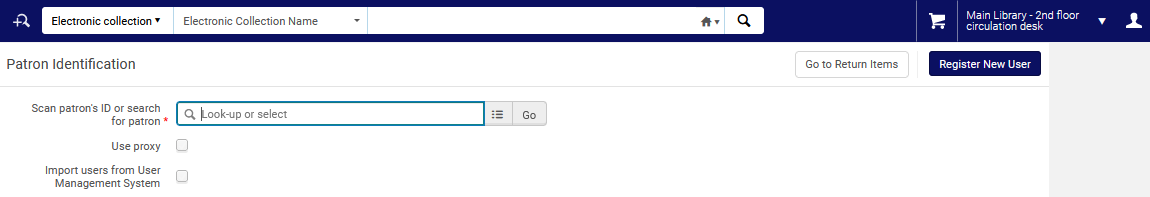 53
A circulation desk which can register new users
After clicking “Register New User” we can add a new user
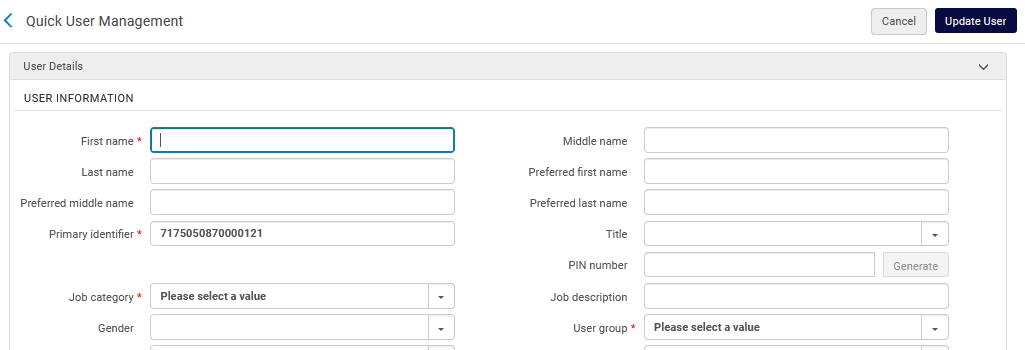 54
A circulation desk which can accept payments for fines and fees
A circulation desk which can accept payments for fines and fees
It is possible to define that a circulation desk has the option to accept payments for fines and fees.
We will first show an example where the circulation desk is not defined to be able to accept payments for fines and fees.
Then we will first show an example where the circulation desk is defined to be able to accept payments for fines and fees.
56
A circulation desk which can accept payments for fines and fees
In the “General Details” tab of the circulation desk the “Payment Information” section has no options chosen.
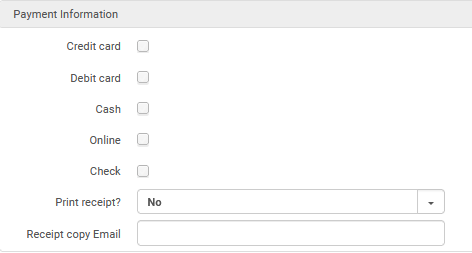 57
A circulation desk which can accept payments for fines and fees
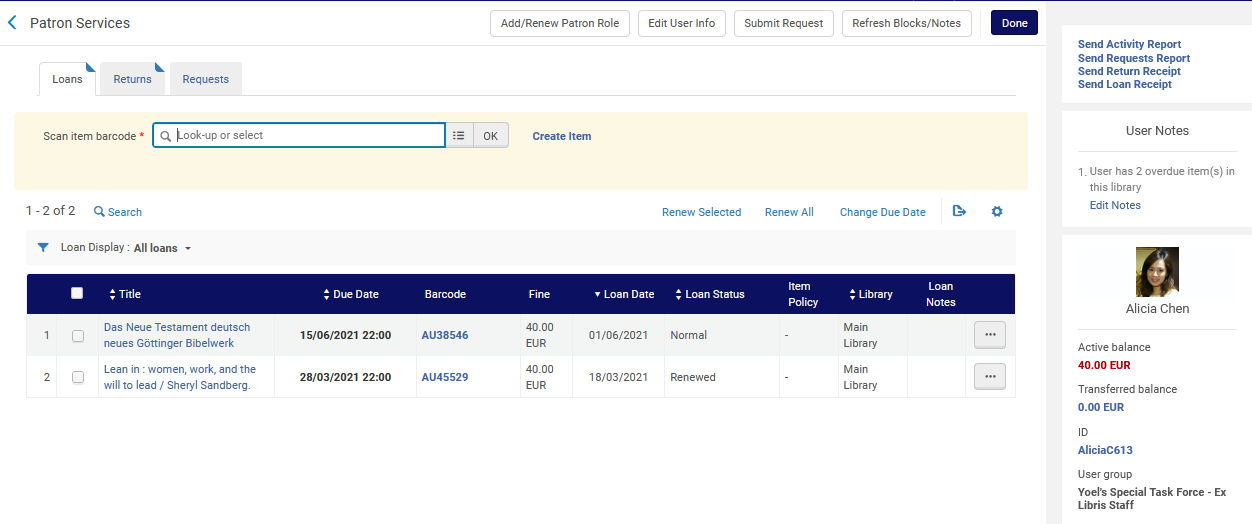 Patron has an active balance of 40.00 EUR, and there is no link to receive payment
58
A circulation desk which can accept payments for fines and fees
In the “General Details” tab of the circulation desk the “Payment Information” section has the option for Cash chosen.
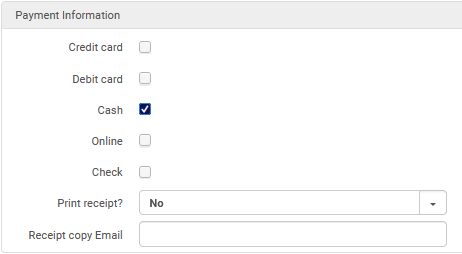 59
A circulation desk which can accept payments for fines and fees
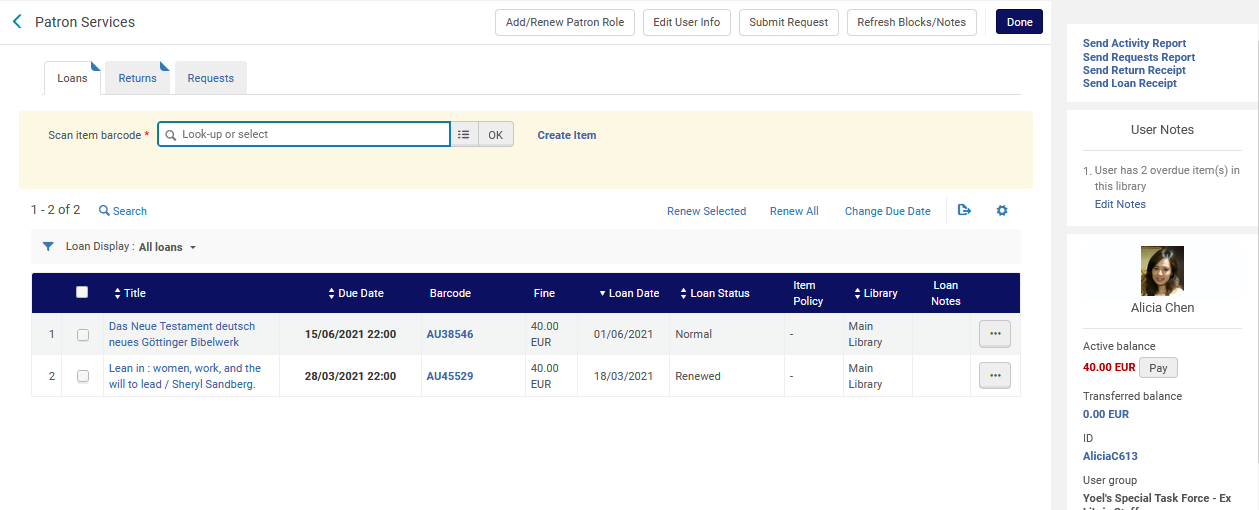 Patron has an active balance of 40.00 EUR, and there is a link to receive payment
60